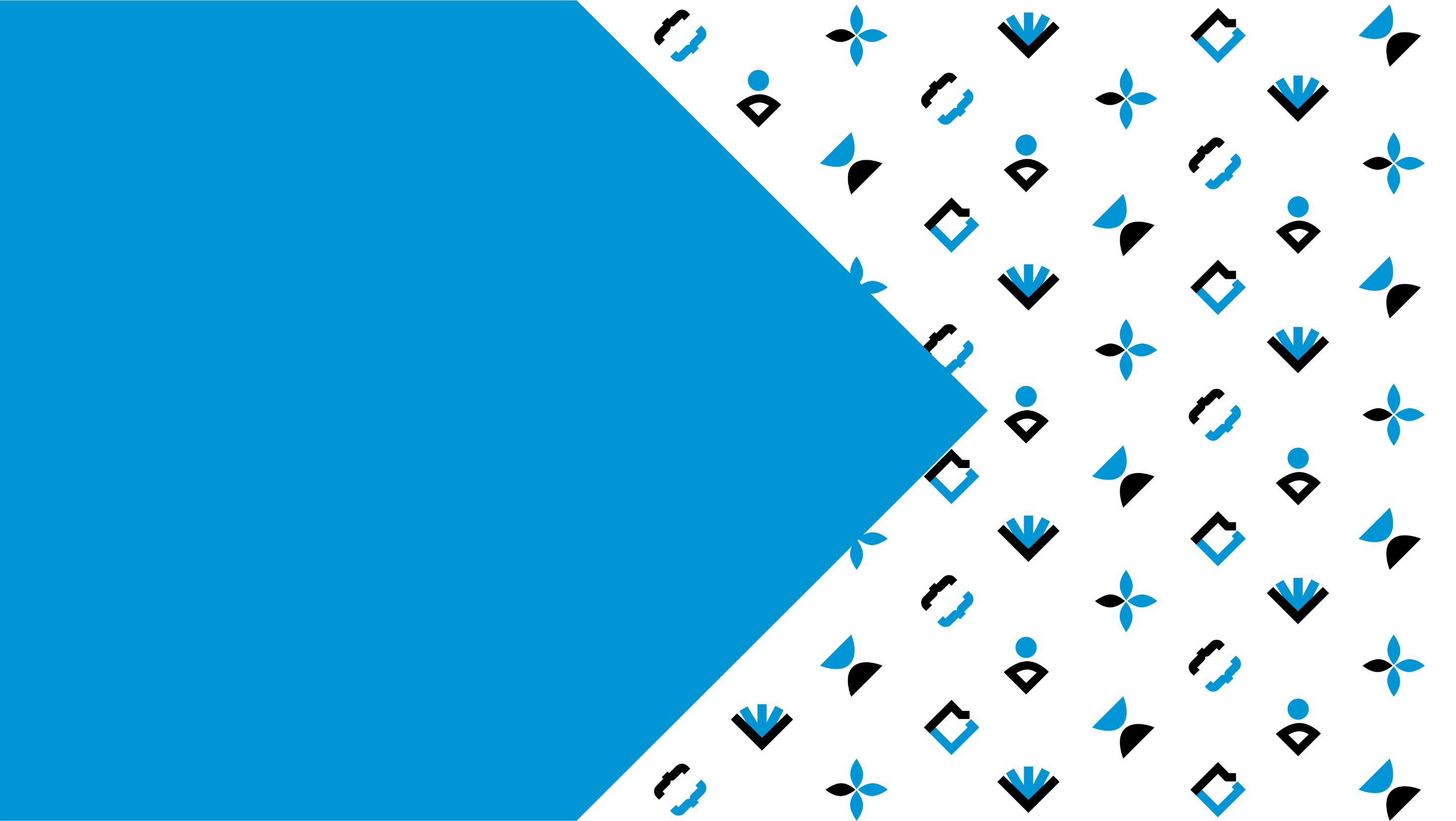 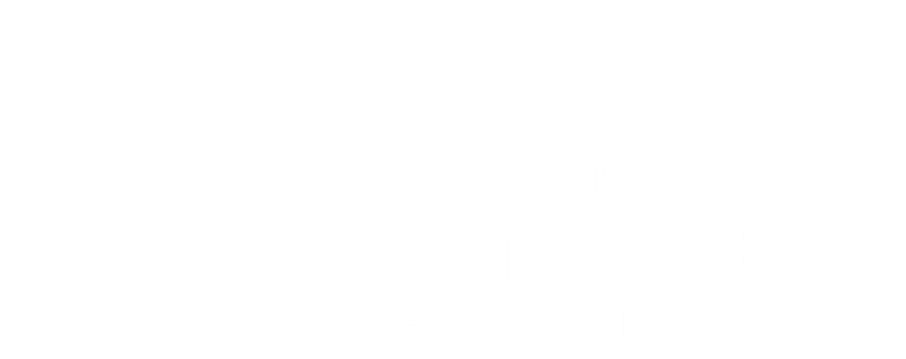 ДЕКАБРЬ 2023 г.
ОТЧЕТ 
ПО ОПРЕДЕЛЕНИЮ УРОВНЯ УДОВЛЕТВОРЕННОСТИ КАЧЕСТВОМ ПРЕДОСТАВЛЕНИЯ ОБРАЗОВАТЕЛЬНЫХ УСЛУГ УЧАСТНИКОВ ОБРАЗОВАТЕЛЬНОЙ СРЕДЫ 
(АНКЕТИРОВАНИЕ ОБУЧАЮЩИХСЯ ПО ПРОГРАММАМ ДОПОЛНИТЕЛЬНОГО ПРОФЕССИОНАЛЬНОГО ОБРАЗОВАНИЯ)
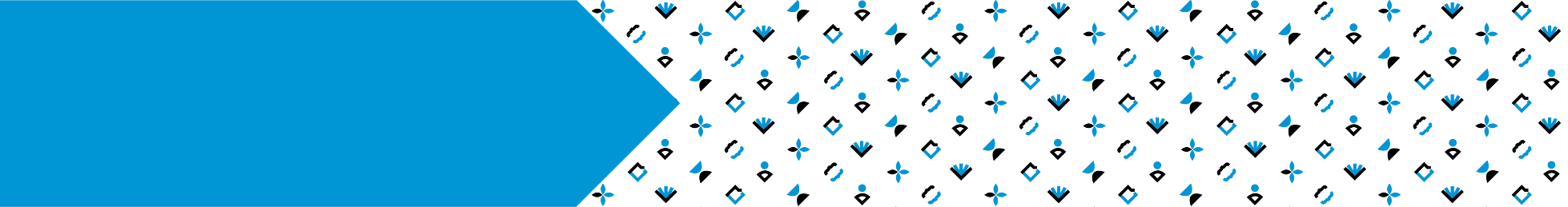 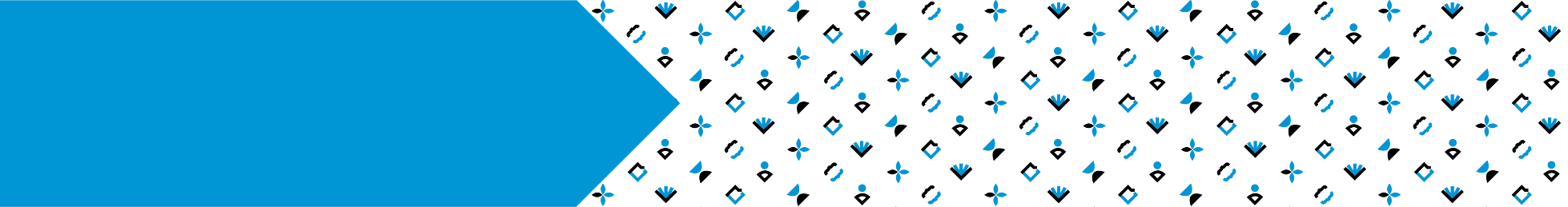 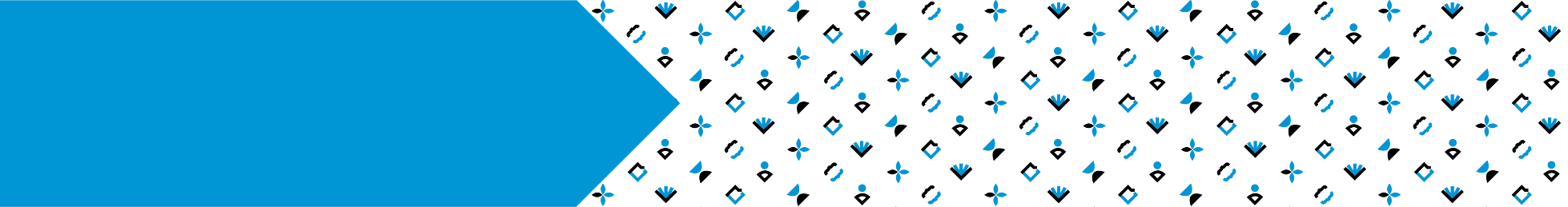 ОБЩАЯ ИНФОРМАЦИЯ
В соответствии с планом работы по организации и проведению внутренней независимой оценки качества образования в КГУ на 2023-2024 учебный год, в ноябре 2023г. управлением образовательной деятельности совместно с центром развития образования проведен опрос обучающихся  по программам дополнительного профессионального образования.
Опрос  проводился в форме анкетирования
 с применением дистанционных технологий в Microsoft Forms. 
За 2023 год реализовано 42 программы повышения квалификации и
 6 программ профессиональной переподготовки
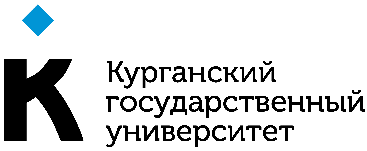 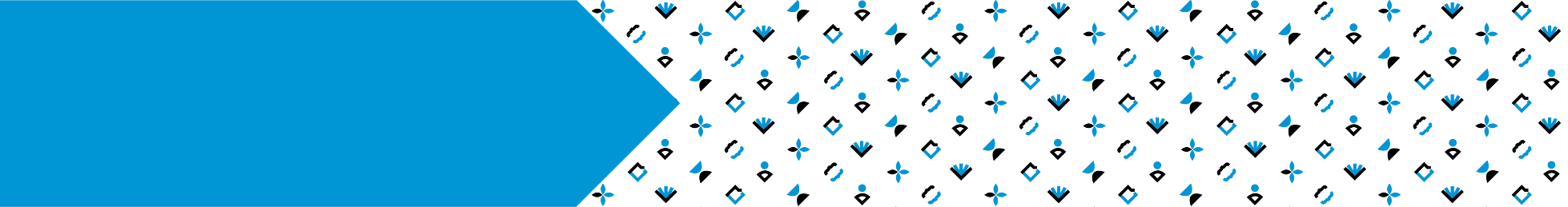 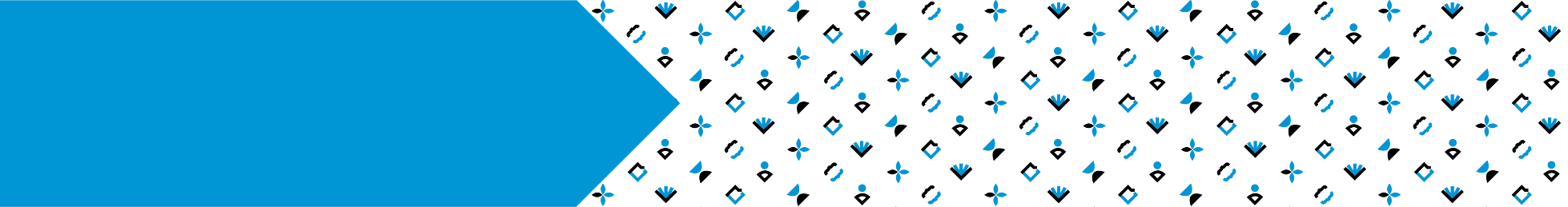 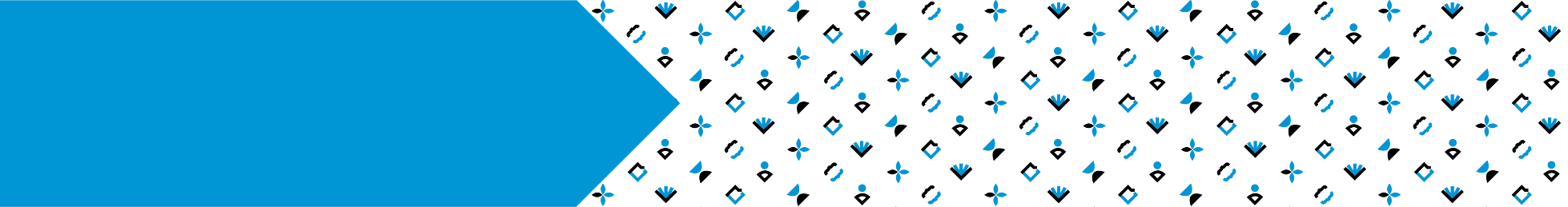 СООТВЕТСТВУЕТ ЛИ СОДЕРЖАНИЕ ПРОГРАММЫ ЗАЯВЛЕННОЙ ТЕМАТИКЕ?
ПО ПРОГРАММАМ ПОВЫШЕНИЯ КВАЛИФИКАЦИИ
ПО ПРОГРАММАМ ПРОФЕССИОНАЛЬНОЙ ПЕРЕПОДГОТОВКИ
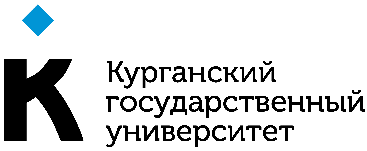 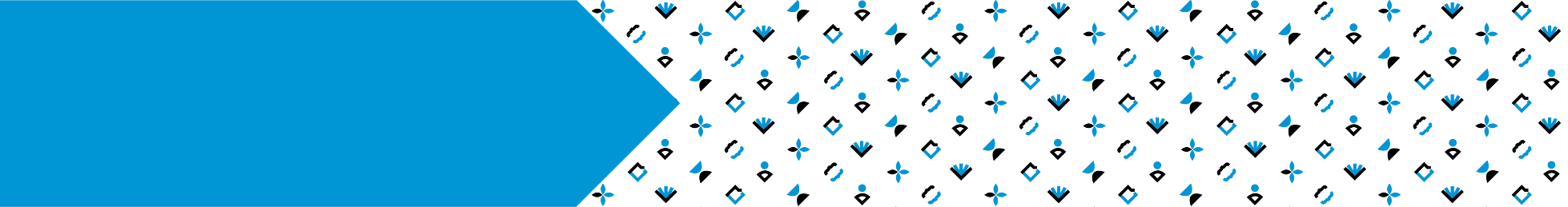 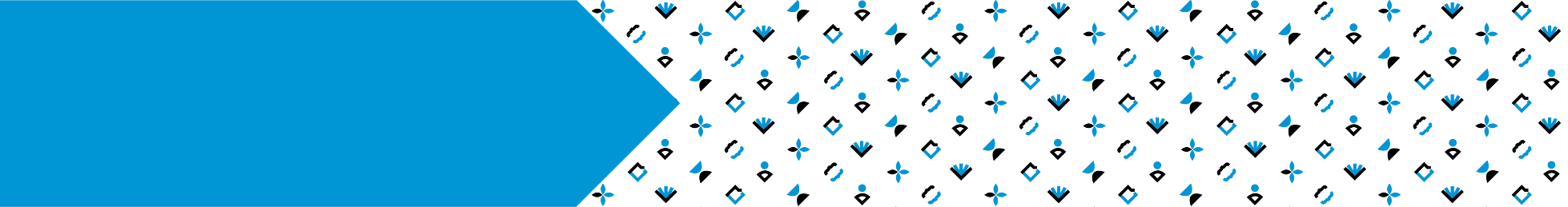 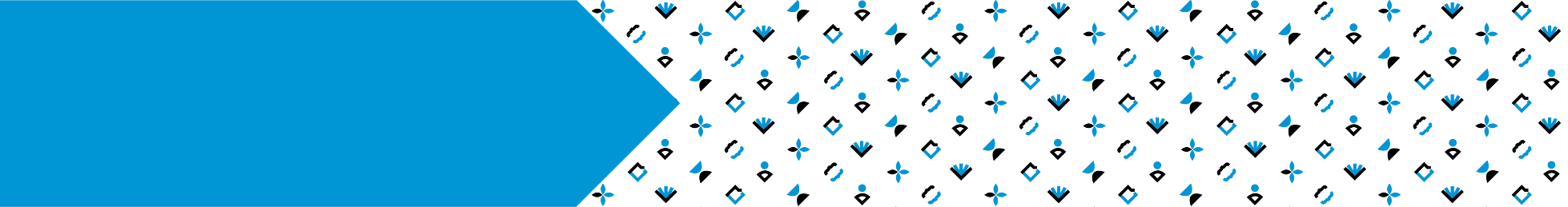 ВЫ УДОВЛЕТВОРЕНЫ В ЦЕЛОМ КАЧЕСТВОМ ОБУЧЕНИЯ НА КУРСАХ?
ПО ПРОГРАММАМ ПРОФЕССИОНАЛЬНОЙ ПЕРЕПОДГОТОВКИ
ПО ПРОГРАММАМ ПОВЫШЕНИЯ КВАЛИФИКАЦИИ
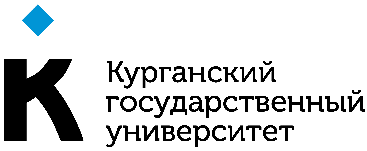 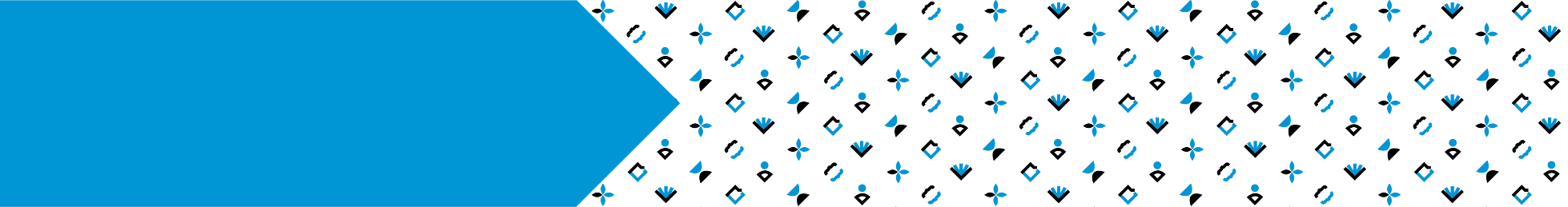 КАК ВЫ ОЦЕНИВАЕТЕ УРОВЕНЬ ИЗЛОЖЕНИЯ МАТЕРИАЛА (ЯСНОСТЬ, ПОСЛЕДОВАТЕЛЬНОСТЬ, ДОСТУПНОСТЬ)?
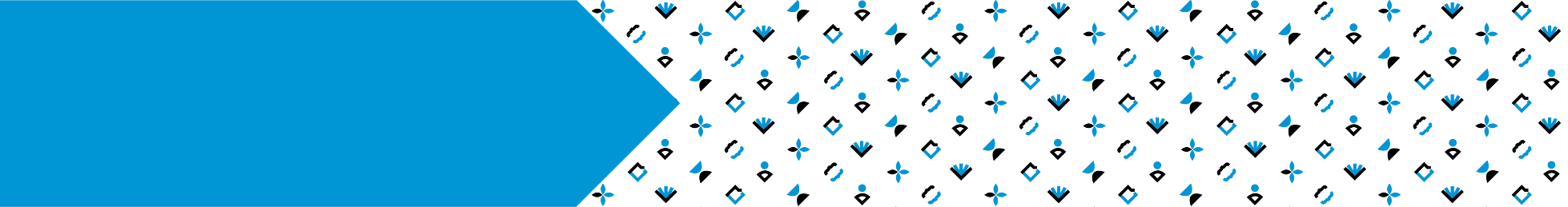 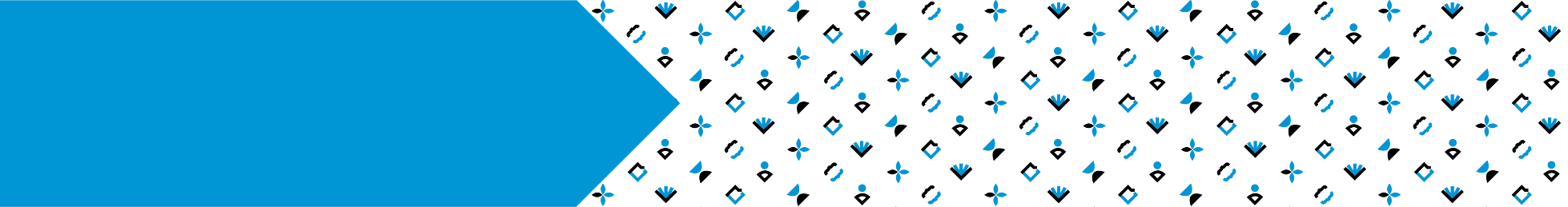 ПО ПРОГРАММАМ ПРОФЕССИОНАЛЬНОЙ ПЕРЕПОДГОТОВКИ
ПО ПРОГРАММАМ ПОВЫШЕНИЯ КВАЛИФИКАЦИИ
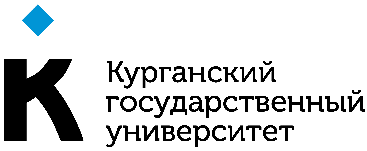 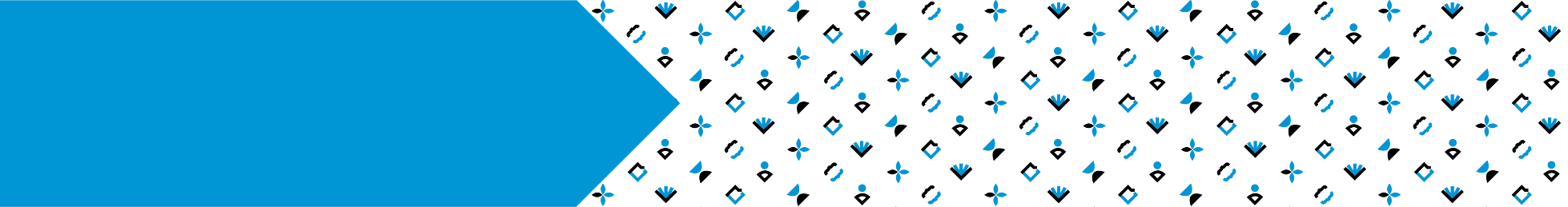 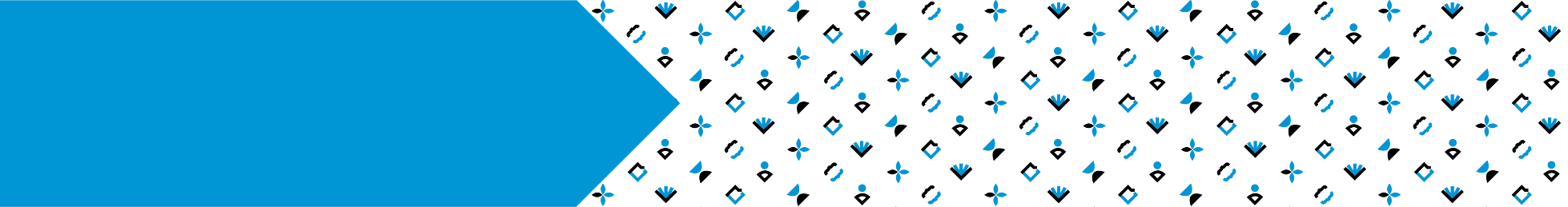 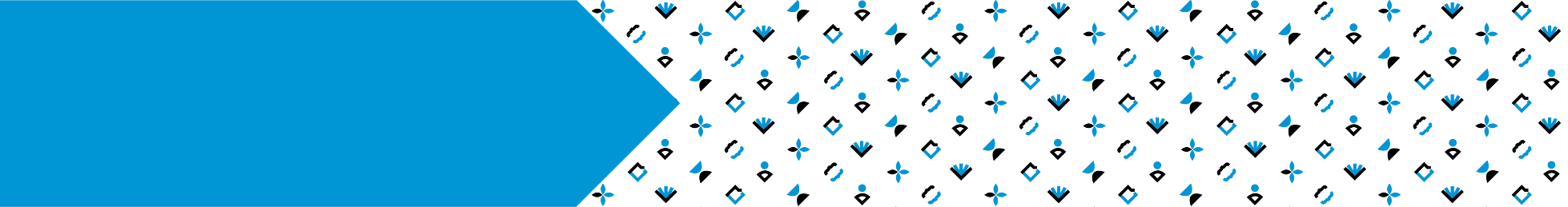 БУДУТ ЛИ ПОЛУЧЕННЫЕ НА КУРСАХ 
ЗНАНИЯ ПОЛЕЗНЫ ДЛЯ ВАС В ПРАКТИЧЕСКОЙ ДЕЯТЕЛЬНОСТИ?
ПО ПРОГРАММАМ ПОВЫШЕНИЯ КВАЛИФИКАЦИИ
ПО ПРОГРАММАМ ПРОФЕССИОНАЛЬНОЙ ПЕРЕПОДГОТОВКИ
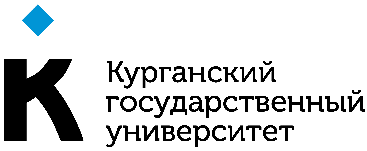 РЕКОМЕНДУЕТЕ ЛИ ВЫ КОЛЛЕГАМ, РОДСТВЕННИКАМ 
И ЗНАКОМЫМ ОБУЧЕНИЕ В ФГБОУ ВО «КГУ» ПО ДОПОЛНИТЕЛЬНЫМ ПРОФЕССИОНАЛЬНЫМ ПРОГРАММАМ?
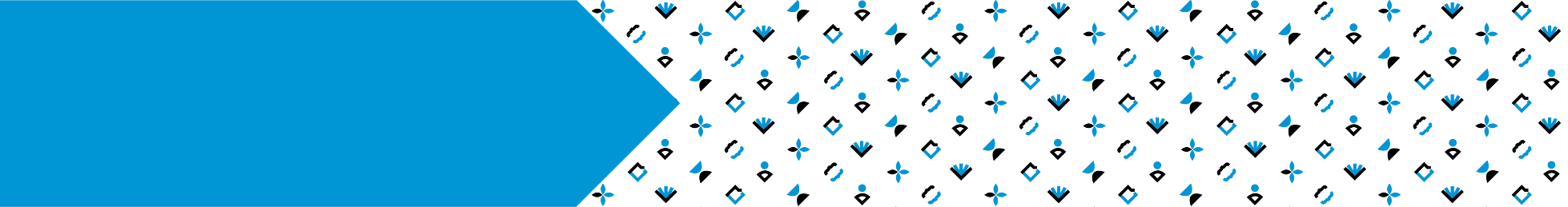 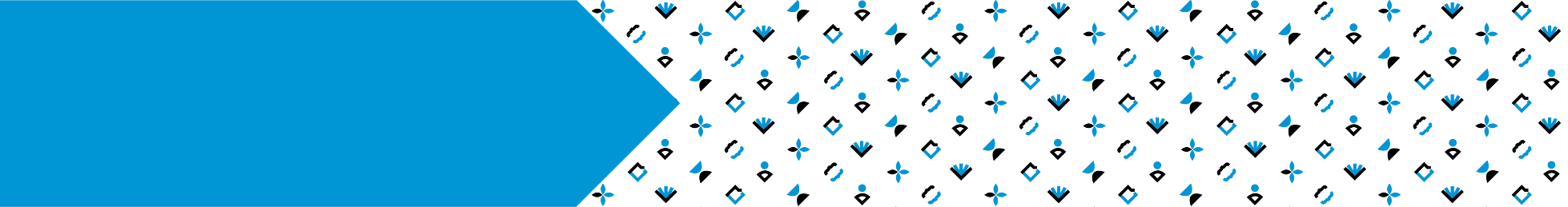 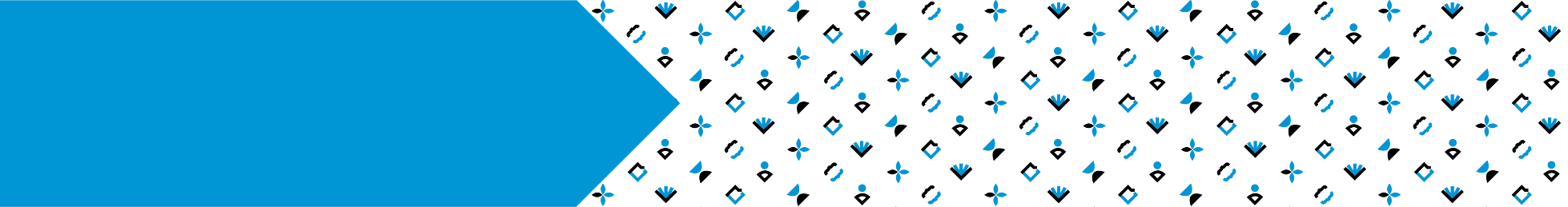 ПО ПРОГРАММАМ ПРОФЕССИОНАЛЬНОЙ ПЕРЕПОДГОТОВКИ
ПО ПРОГРАММАМ ПОВЫШЕНИЯ КВАЛИФИКАЦИИ
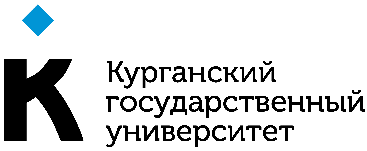